Figure 3. Representative low-power photomicrographs showing the laminar distribtutions and apparent densities ...
Cereb Cortex, Volume 14, Issue 3, March 2004, Pages 268–280, https://doi.org/10.1093/cercor/bhg127
The content of this slide may be subject to copyright: please see the slide notes for details.
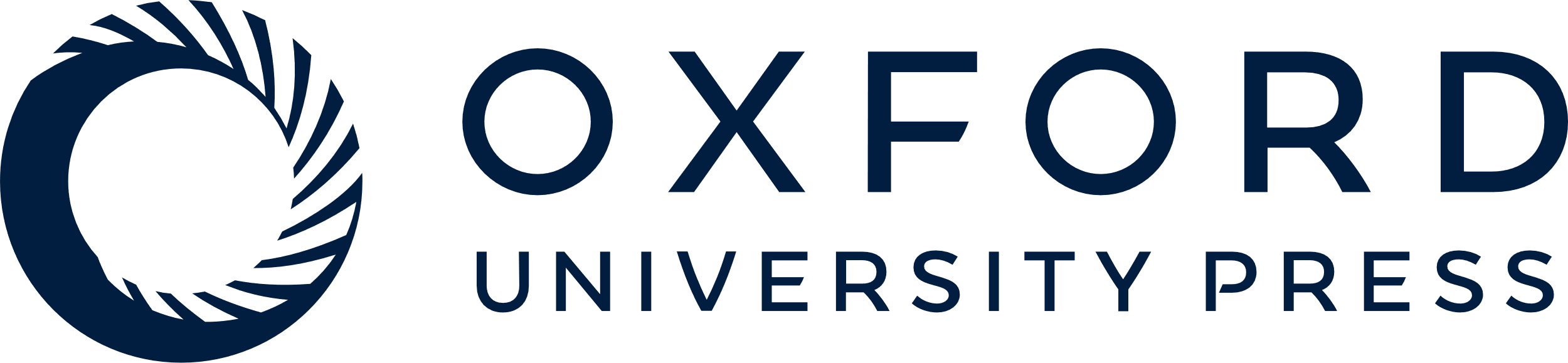 [Speaker Notes: Figure 3. Representative low-power photomicrographs showing the laminar distribtutions and apparent densities of nuclei immunoreactive for intracellular androgen receptors in representative regions of isocortex. Labeling in motor areas (Fr1; A, C) corresponds to a bilaminer pattern with nuclei concentrated in layers II/upper III and in V/VI, and separated by a stratum of reduced label density in lower layer III. In sensory cortices including primary somatosensory cortex (Par1; B–E), nuclei are also dense in layers II/III but are restricted in infragranular layers to lower layer V. The labeling in supragranular layers of these areas also shows periodic waxing and waning in density (arrowheads, D, E). Roman numerals (right) mark locations of cortical layers. Asterisks mark sectioning artifacts made to identify left hemispheres. Scale bars: A–C = 1 mm; D, E = 500 µm.


Unless provided in the caption above, the following copyright applies to the content of this slide:]